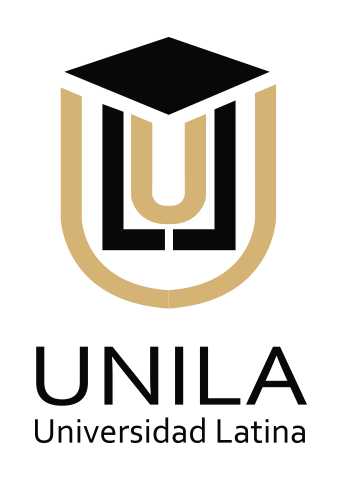 Universidad LatinaCampus Sur
Proyecto Conexiones
Equipo 7
Profesores Integrantes
Jorge Fernando Cruz Torres (Coordinador, Matemáticas V)
Verónica Vega Salgado (Etimologías Grecolatinas)
María Cristina Dorantes Martínez (Literatura Universal)
Curso en el que se llevará a cabo el proyecto
Periodo: 2018-2019 (Fecha de inicio: 13 de Agosto de 2018-Fecha de cierre: 17 de Mayo de 2019).
Asignaturas:
Etimologías Grecolatinas
Matemáticas V
Literatura Universal
Se ha elegido que en las unidades pertinentes se presente el proyecto a los alumnos de manera que estos puedan comprender y apreciar la complejidad del mismo. En es sentido, hemos acordado una sesión colegiada con los alumnos para exponer cada parte del proyecto.
Nombre del proyecto
Nombre: Origen, Contexto y Aplicación de la Geometría Analítica: Una Visión Interdisciplinaria.
Índice
5a. Productos Generados en la primera sesión de  trabajo. Productos:
Productos 1. C.A.I.A.C. Conclusiones Generales.
Producto 3. Fotografías de la sesión tomadas por los propios grupos y las personas asignadas para tal fin.
5b. Organizador gráfico que muestre los contenidos y conceptos de todas las asignaturas involucradas en el proyecto y su interrelación (Producto 2).
5c. Introducción o justificación y descripción del proyecto.
5d. Objetivo general del proyecto y de cada asignatura involucrada.
5e. Pregunta generadora, pregunta guía, problema a abordar, asunto a resolver o a probar, propuesta, etcétera, del proyecto(s) a realizar.
5.f Contenido. Temas y productos propuestos, organizados en forma cronológica. Integrar diferentes tipos de evidencias o herramientas, por ejemplo: Manuscritas, digitales, impresas, físicas, documentos para planeación y seguimiento, etc. 
5.g Formatos e instrumentos para/con la planeación, seguimiento, evaluación, autoevaluación y coevaluación. 
5.h Reflexión sobre el proceso de planteamiento del proyecto. Logros alcanzados y aspectos a mejorar, expectativas para su realización.
5.a Productos generados en la primera sesión de trabajo. Productos:  1. Producto 1. C.A.I.A.C. Conclusiones Generales.
5.a Productos generados en la primera sesión de trabajo. Productos:  1. Producto 1. C.A.I.A.C. Conclusiones Generales.
5.a Productos generados en la primera sesión de trabajo. Productos:  1. Producto 1. C.A.I.A.C. Conclusiones Generales.
5.a Productos generados en la primera sesión de trabajo. Productos:  2. Producto 3. Fotografías de la sesión tomadas por los propios grupos y la persona asignada para tal fin.
5.a Productos generados en la primera sesión de trabajo. Productos:  2. Producto 3. Fotografías de la sesión tomadas por los propios grupos y la persona asignada para tal fin.
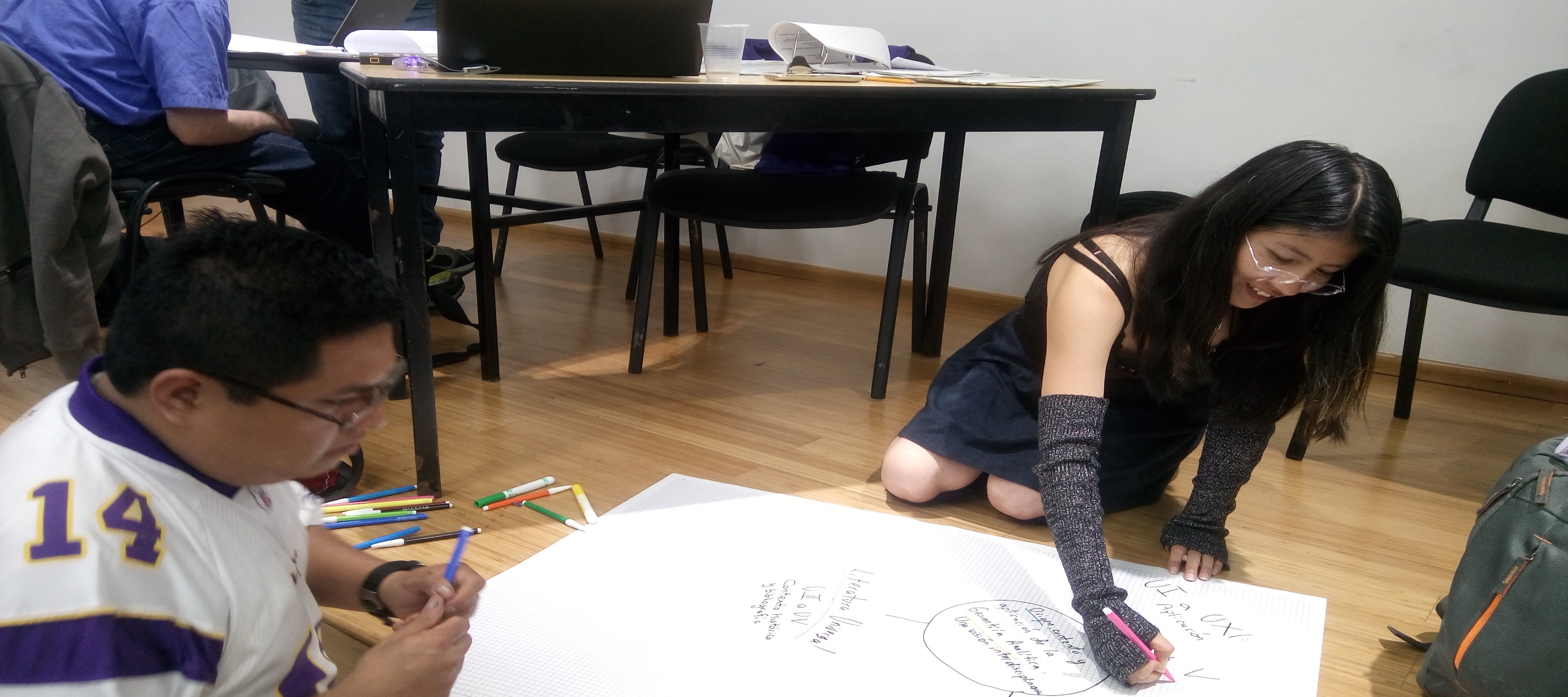 5.a Productos generados en la primera sesión de trabajo. Productos:  2. Producto 3. Fotografías de la sesión tomadas por los propios grupos y la persona asignada para tal fin.
5.b Organizador gráfico que muestre los contenidos y conceptos de todas las asignaturas invoucradas en el procto y su interrelación (Producto 2. )
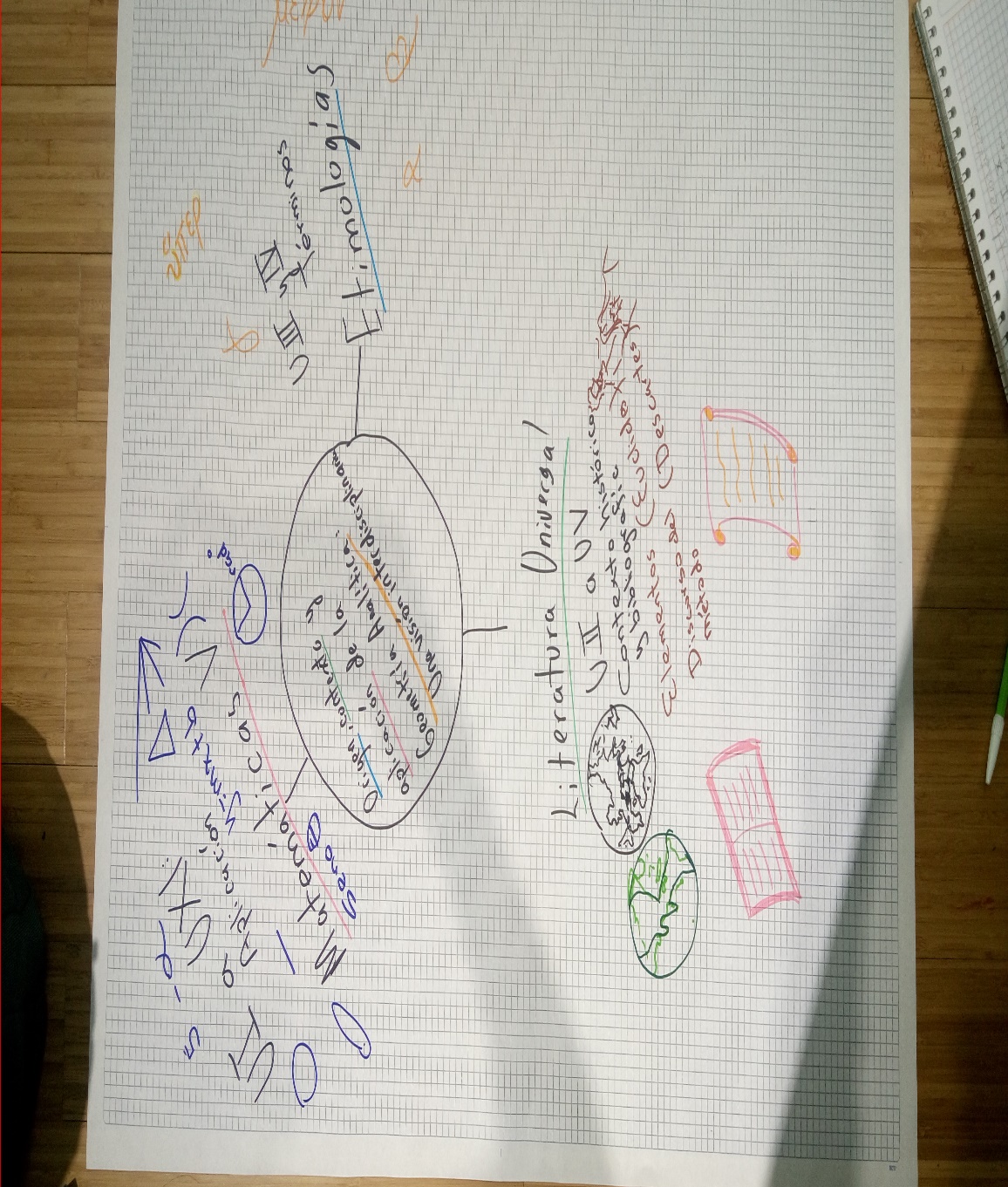 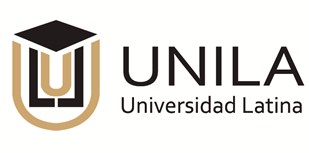 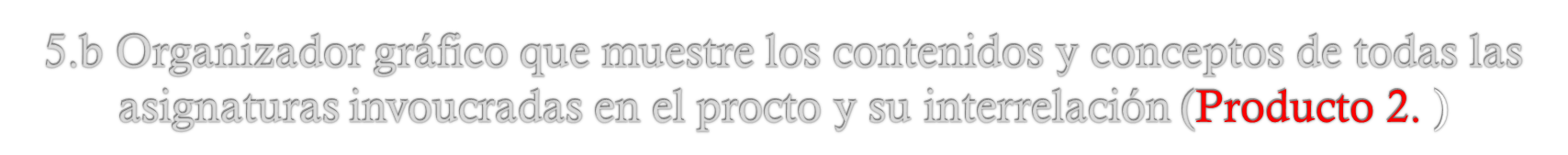 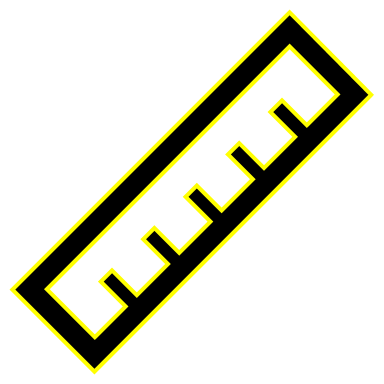 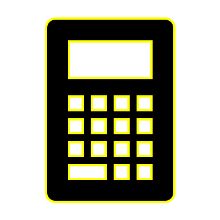 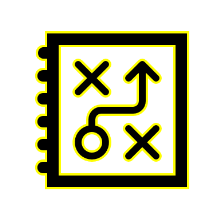 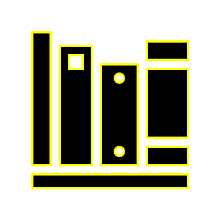 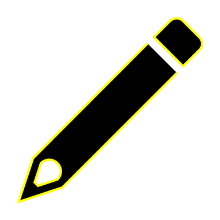 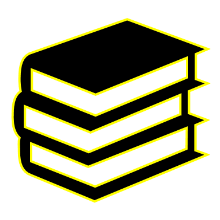 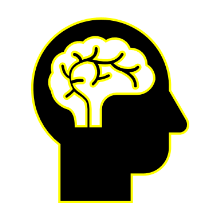 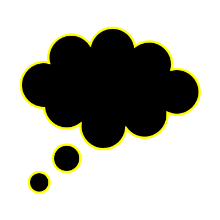 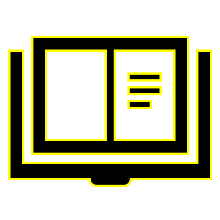 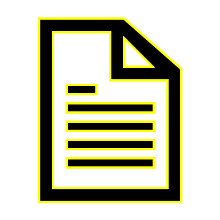 Vinculación de cada materia con el proyecto
Matemáticas V: La materia se vincula al proyecto considerando el objetivo de lograr una comprensión y razonamiento lógico-matemático de la geometría analítica que involucre el razonamiento histórico-lingüístico de la misma, tanto a nivel de resolución de ejercicios como de la elaboración de figuras geométricas.
Literatura Universal: La materia se vincula al proyecto considerando el objetivo de lograr  la lectura de autores que incursionaron en el ámbito de las ciencias exactas.
Etimologías Grecolatinas: La materia se vincula al proyecto considerando el objetivo de alcanzar el conocimiento, en el ámbito de la geometría analítica, de los significados etimológicos de las palabras clave con relación al contenido del proyecto.
5. c Introducción o justificación y descripción del proyecto
Justificación: Las matemáticas han jugado un papel determinante en el desarrollo de la humanidad. En nuestro proyecto, considerando la rama de la Geometría Analítica, como parte del programa actual de estudios de Matemáticas V. Asimismo, no podrían comprenderse sin un medio y modos de comunicación, tal como o constituyen el idioma (que en nuestro contexto es el español, que deriva en gran medida del griego y el latín), lo cual se plasma también en la transmisión de las ideas, como lo constituye la literatura. 
Descripción del proyecto: En este sentido, los alumnos abordarán  la geometría analítica desde la visión de las etimologías grecolatinas y la literatura de Edad Media y el Renacimiento. Así podrán comprender la interdisciplinariedad entre estas tres materias, con el fin de asimilar y vincular estos conocimientos en la realidad.
5. d Objetivo general del proyecto y de cada asignatura involucrada.
Objetivo general del proyecto: Que los estudiantes, a partir de su realidad cotidiana, contextualicen y signifiquen la Geometría Analítica a partir de un análisis y reflexión apoyados en la Etimología y el Contexto Histórico-Literario.
Objetivo de la materia de Matemáticas V: Una comprensión y razonamiento lógico-matemático de la geometría analítica que involucre el razonamiento histórico-lingüístico de la misma, tanto a nivel de resolución de ejercicios como de la elaboración de figuras geométricas.
Objetivo de la materia de Literatura Universal: La lectura de autores que incursionaron en el ámbito de las ciencias exactas.
Objetivo de la materia de Etimologías Grecolatinas: El conocimiento, en el ámbito de la geometría analítica, de los significados etimológicos de las palabras clave en dicha materia.
5. e Pregunta generadora, pregunta guía, problema a abordar, asunto a resolver o a probar, propuesta, etcétera. Del proyecto(s) a realizar.
Hacer más eficiente o mejorar algo. ¿Es posible que los alumnos signifiquen y contextualicen la geometría analítica en su realidad cotidiana?
Que los estudiantes, a partir de su realidad cotidiana, contextualicen y signifiquen la Geometría Analítica a partir de un análisis y reflexión apoyados en la Etimología y el Contexto Histórico-Literario.
5.F Contenido. Temas y productos propuestos, organizados en forma cronológica. Integrar diferentes tipos  de evidencias o herramientas, por ejemplo: Manuscritas, digitales, impresas, físicas, documentos para planeación y seguimiento, etc.
5.F Contenido. Temas y productos propuestos, organizados en forma cronológica. Integrar diferentes tipos  de evidencias o herramientas, por ejemplo: Manuscritas, digitales, impresas, físicas, documentos para planeación y seguimiento, etc.
5.F Contenido. Temas y productos propuestos, organizados en forma cronológica. Integrar diferentes tipos  de evidencias o herramientas, por ejemplo: Manuscritas, digitales, impresas, físicas, documentos para planeación y seguimiento, etc.
5.F Contenido. Temas y productos propuestos, organizados en forma cronológica. Integrar diferentes tipos  de evidencias o herramientas, por ejemplo: Manuscritas, digitales, impresas, físicas, documentos para planeación y seguimiento, etc.
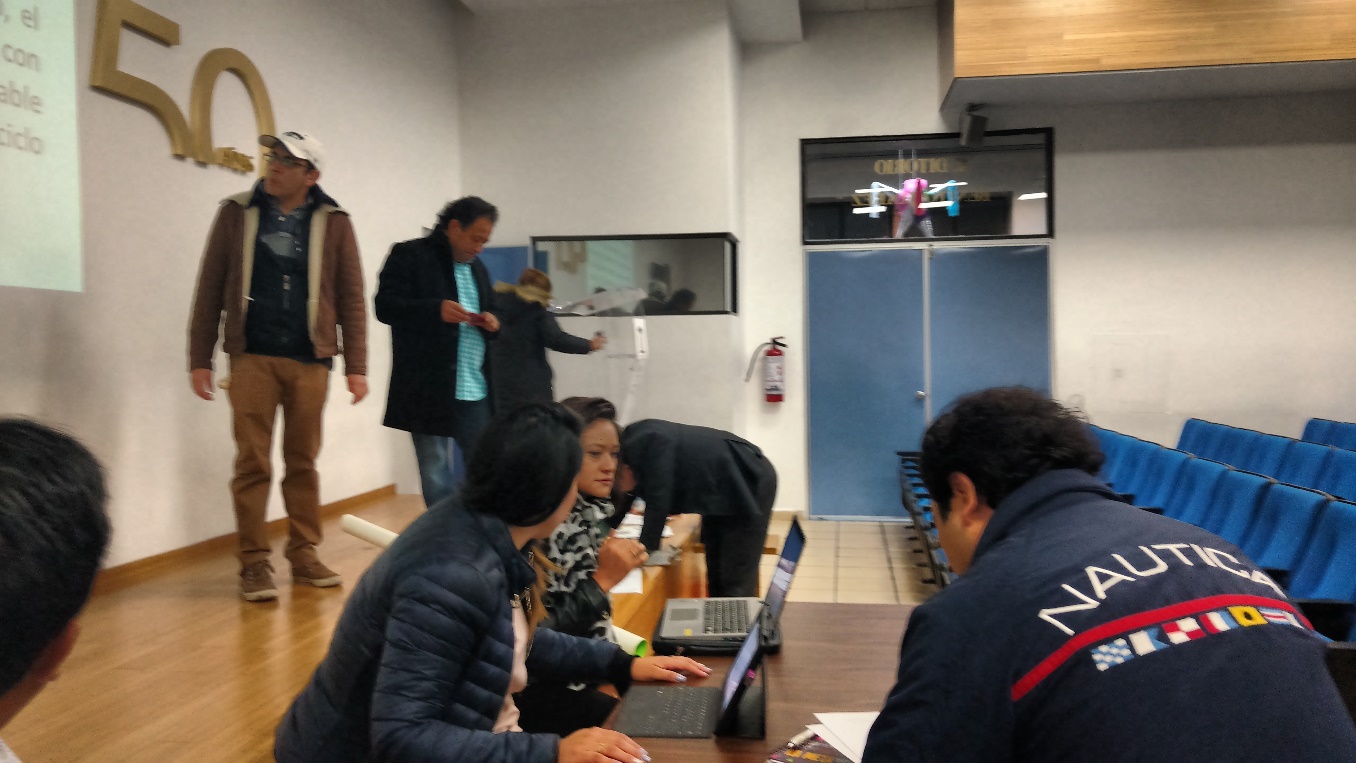 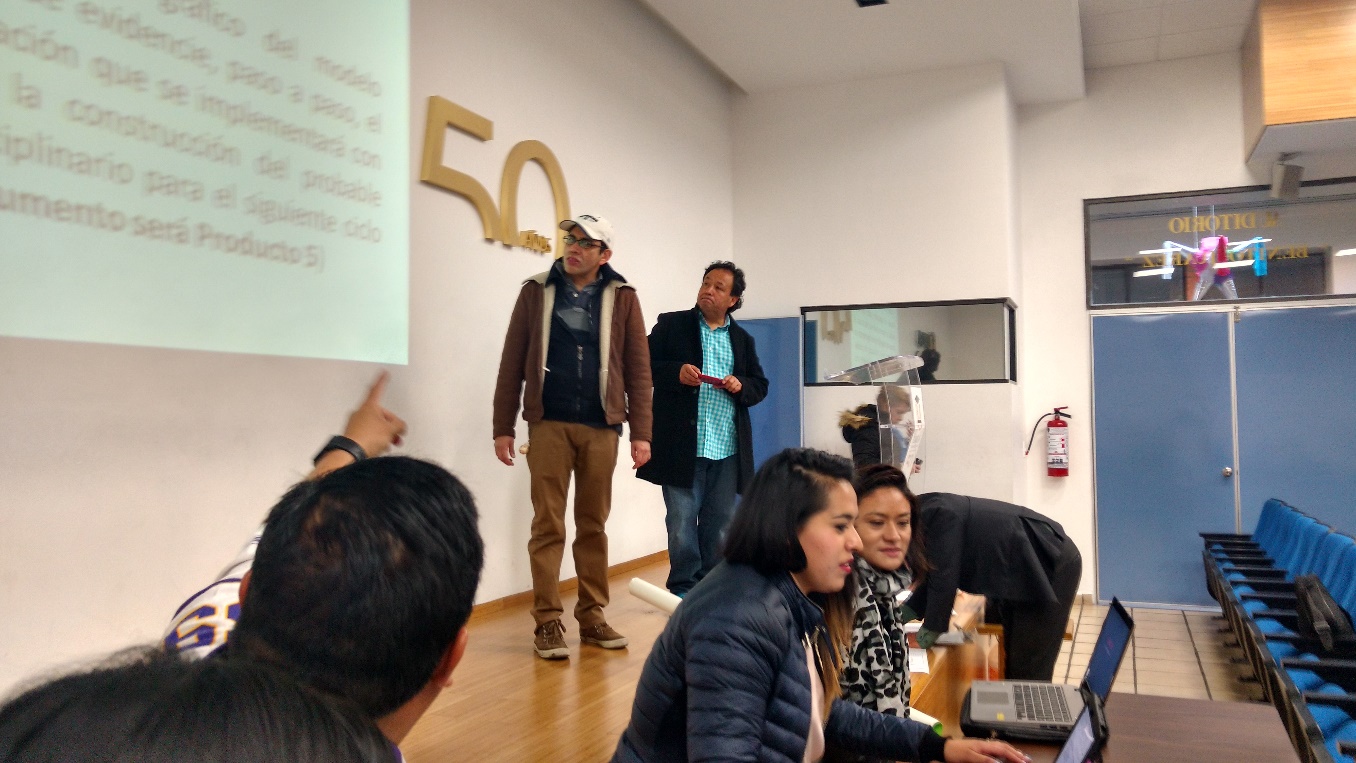 5.F Contenido. Temas y productos propuestos, organizados en forma cronológica. Integrar diferentes tipos  de evidencias o herramientas, por ejemplo: Manuscritas, digitales, impresas, físicas, documentos para planeación y seguimiento, etc.
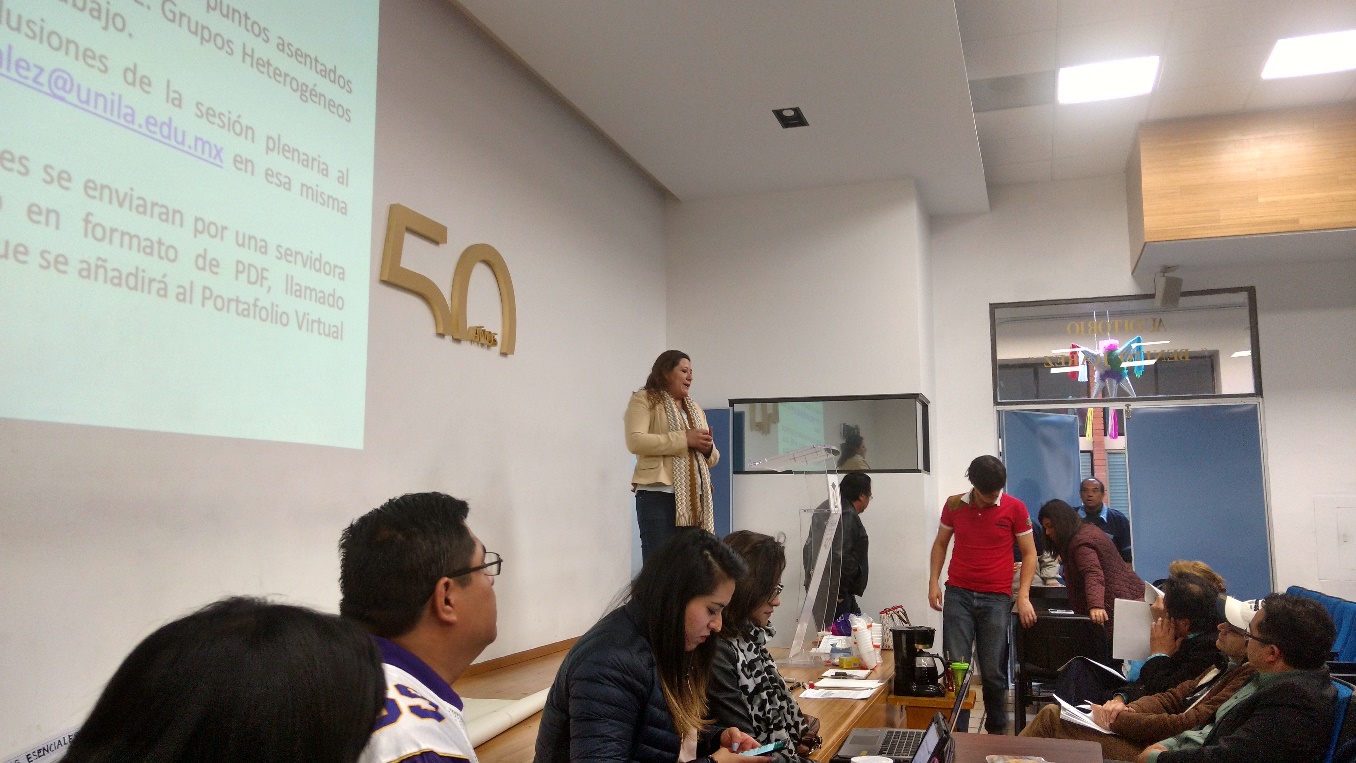 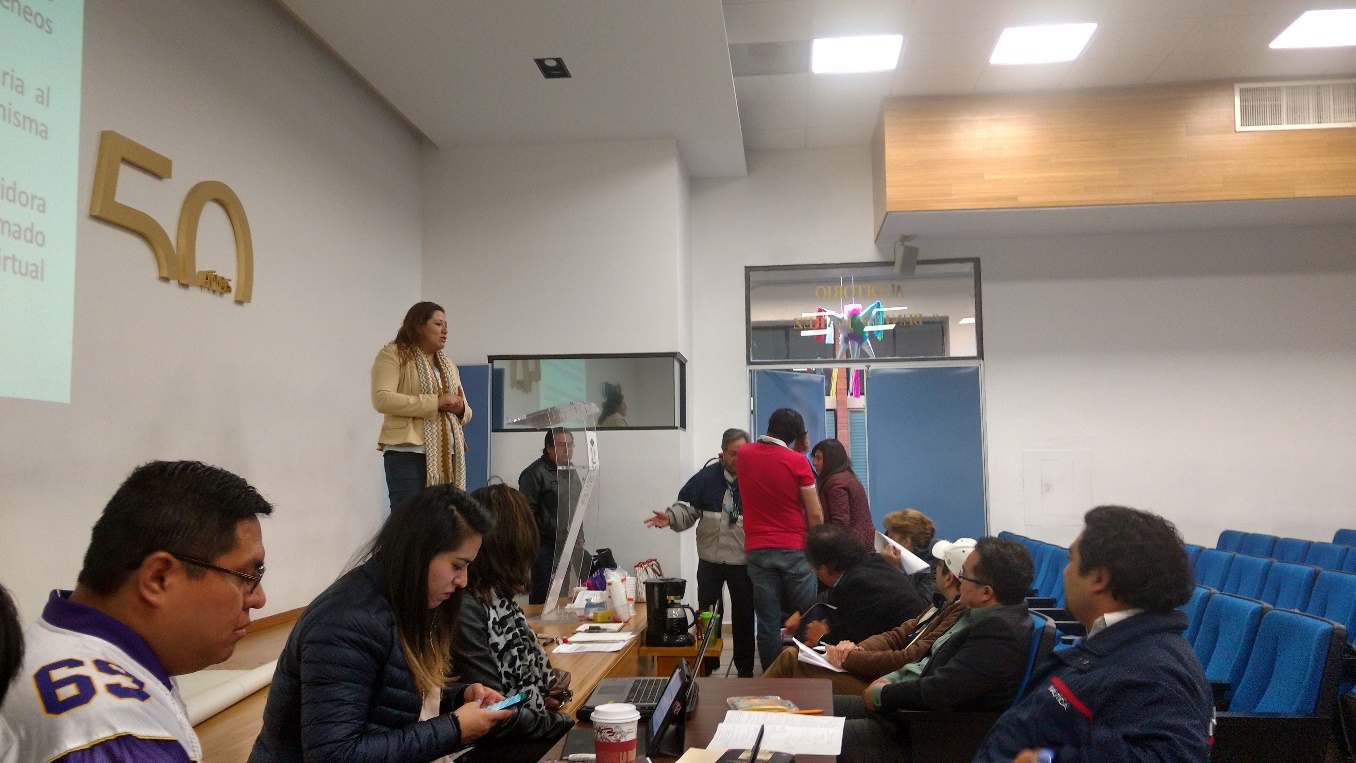 5.g Formatos e instrumentos para/con la planeación, seguimiento, evaluación, autoevaluación y coevaluación.
5.g Formatos e instrumentos para/con la planeación, seguimiento, evaluación, autoevaluación y coevaluación.
5.g Formatos e instrumentos para/con la planeación, seguimiento, evaluación, autoevaluación y coevaluación.
5.g Formatos e instrumentos para/con la planeación, seguimiento, evaluación, autoevaluación y coevaluación.
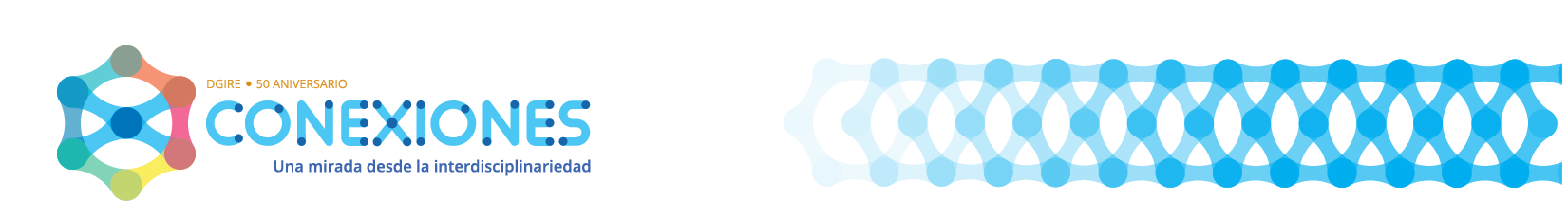 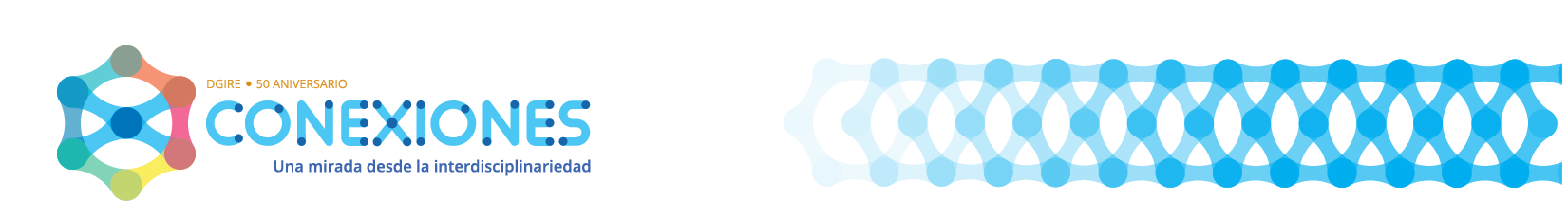 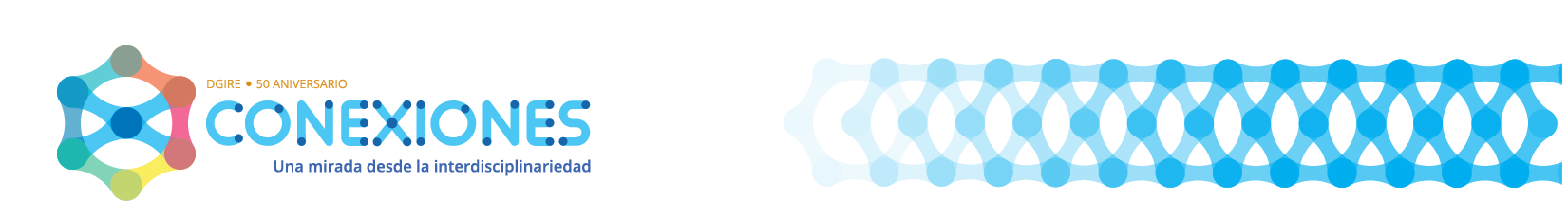 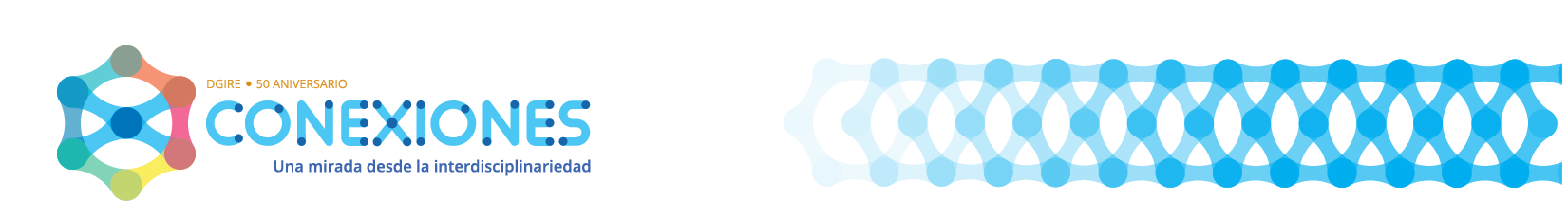 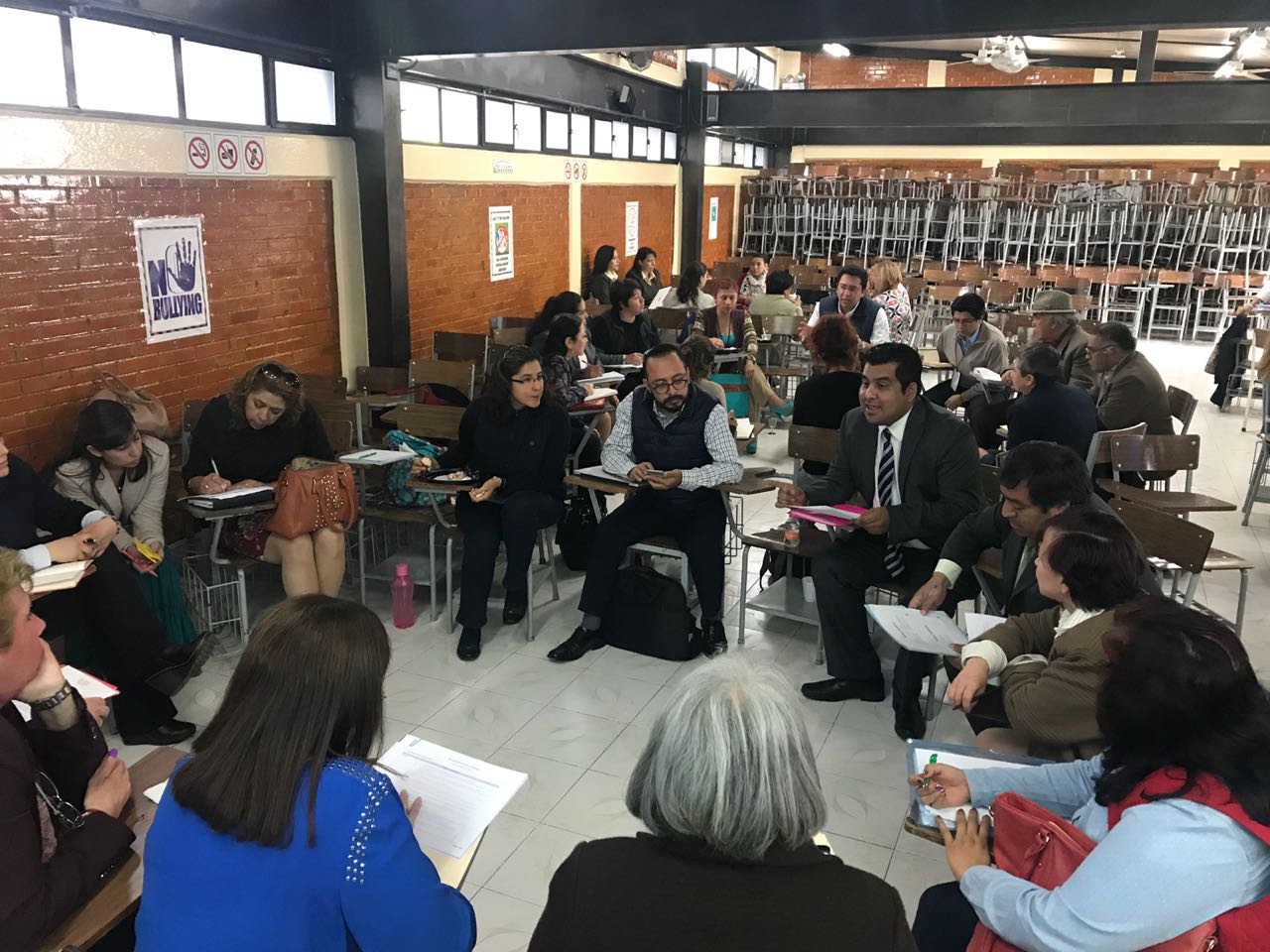 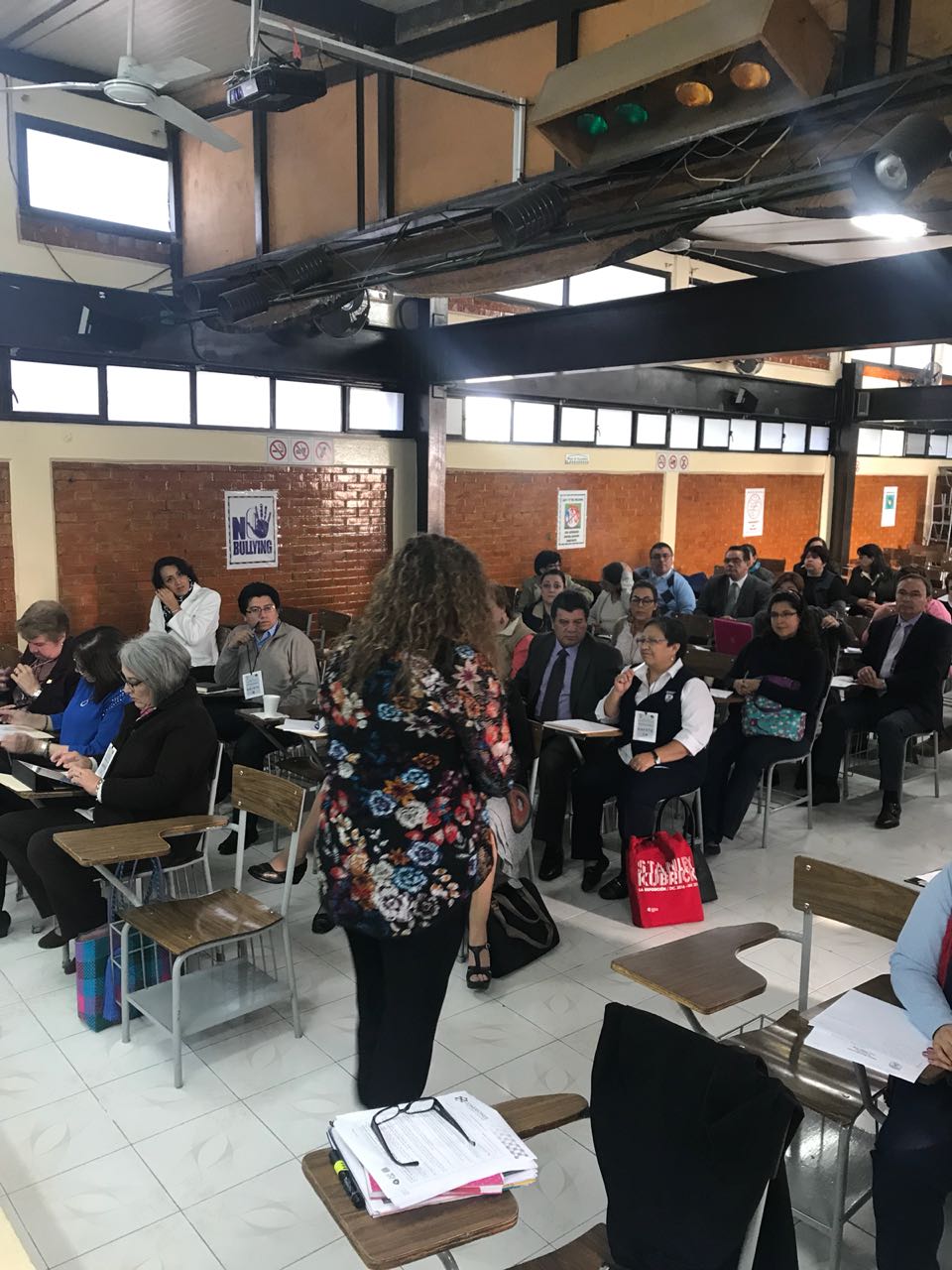 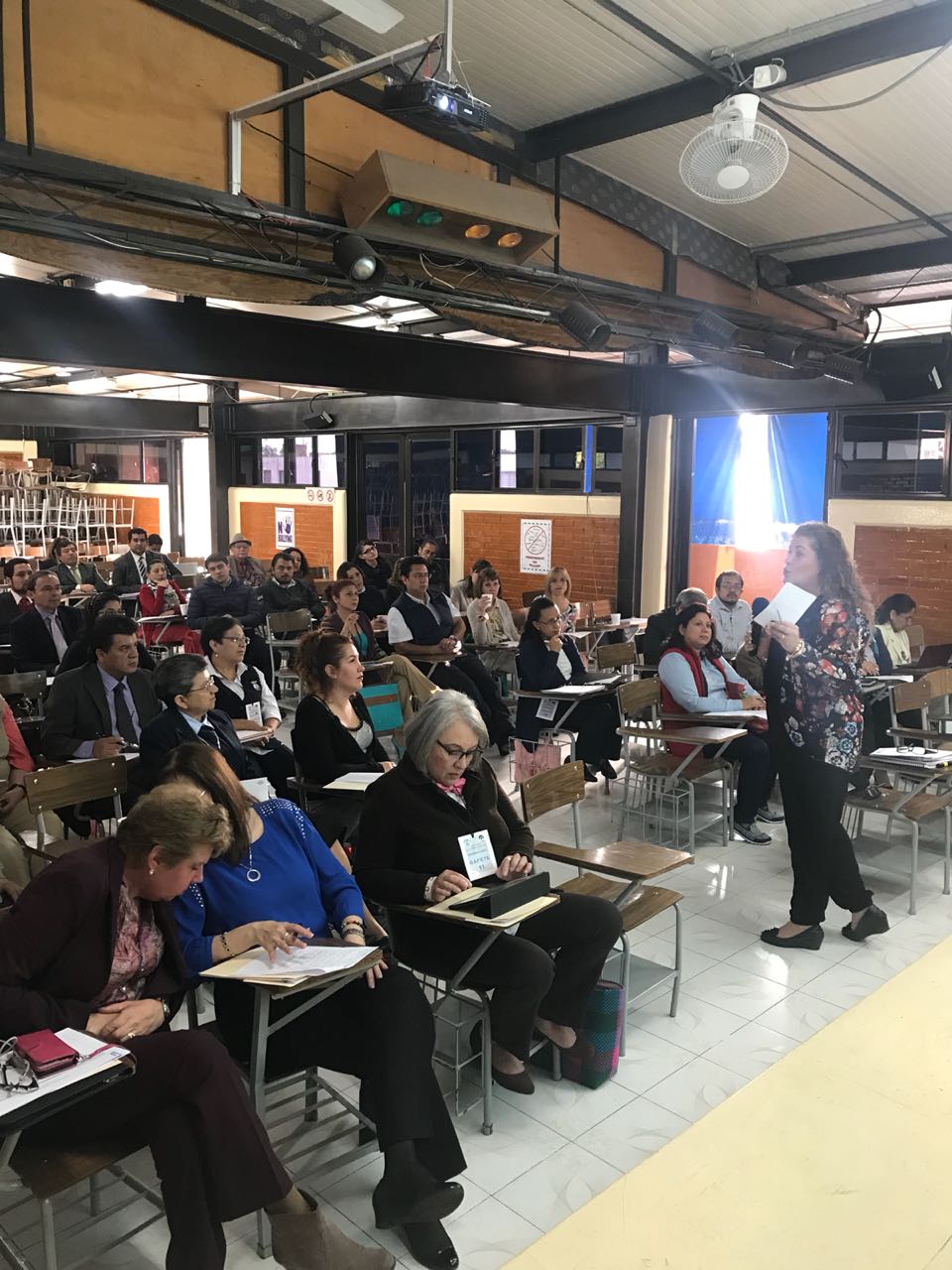 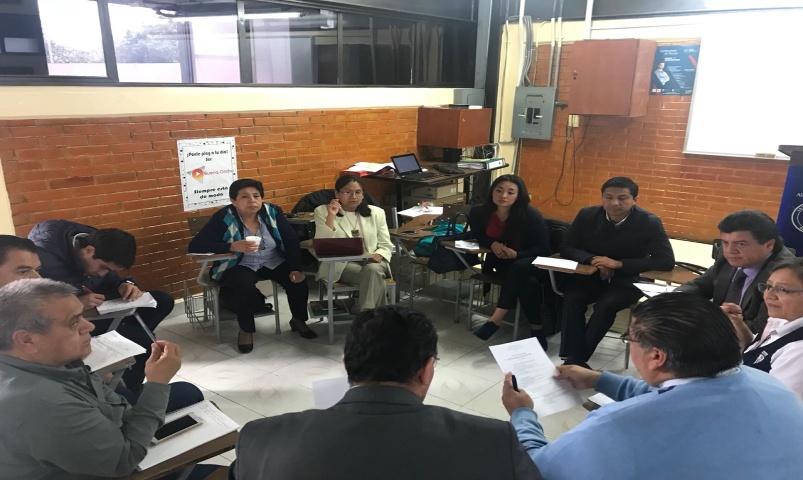 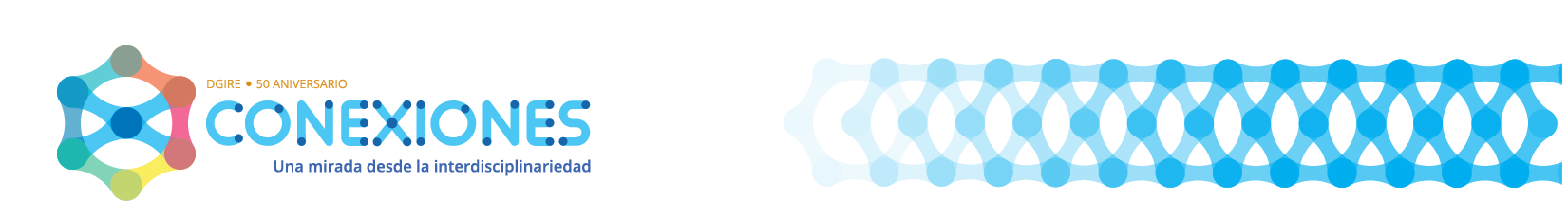 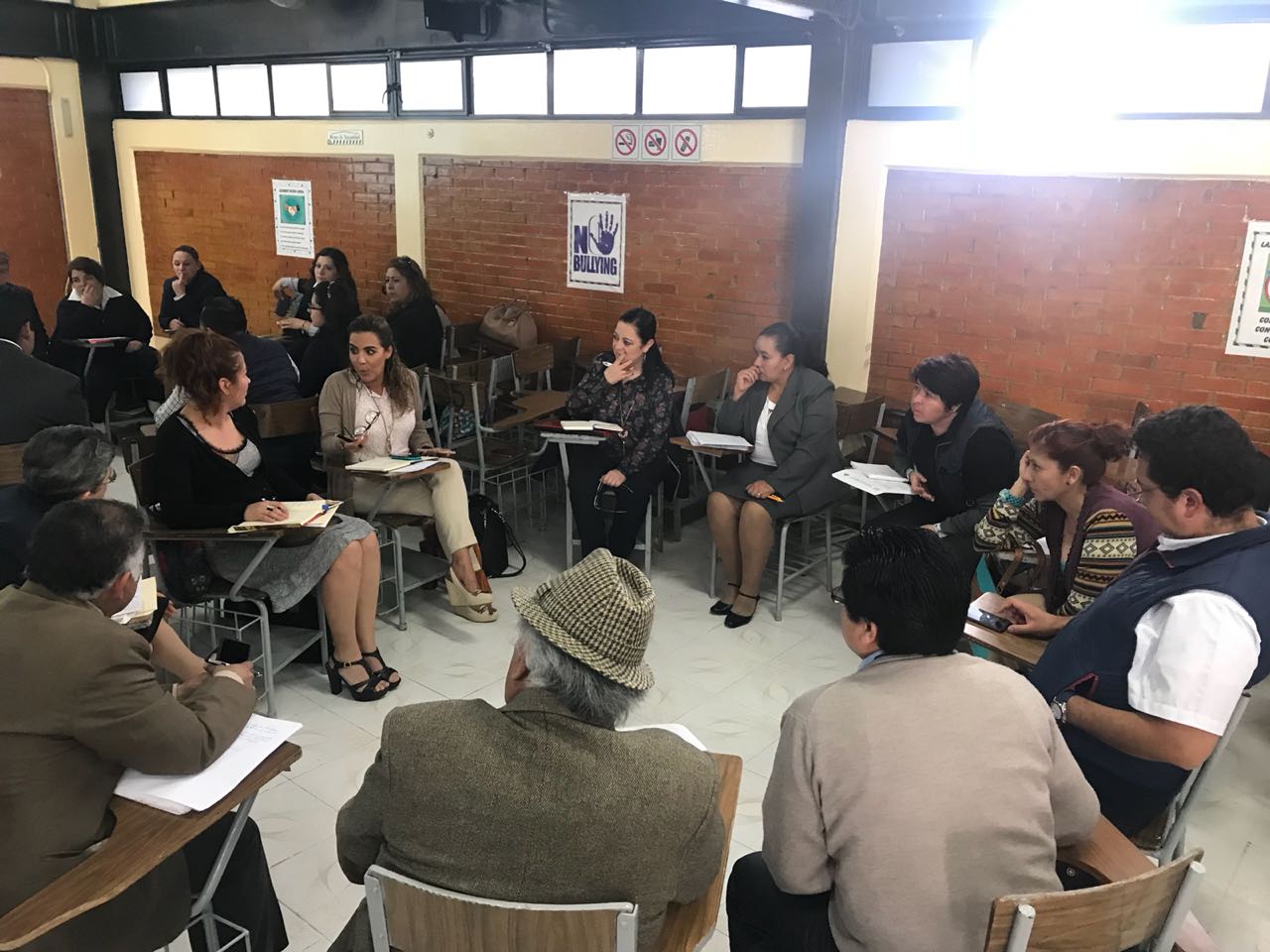 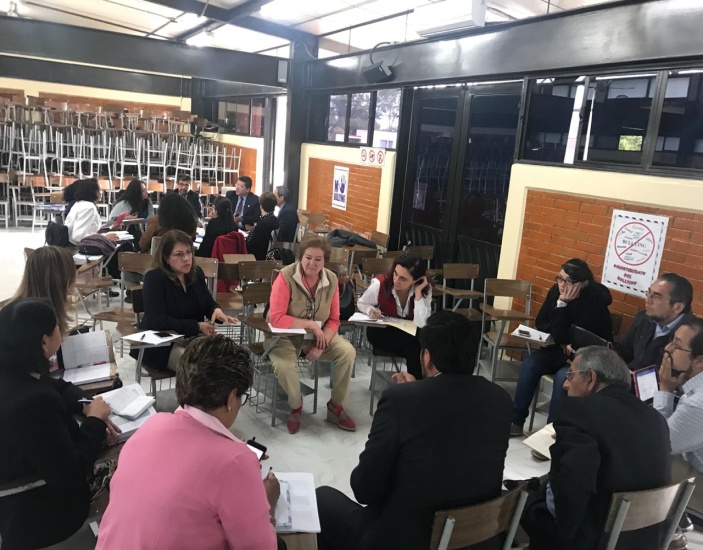 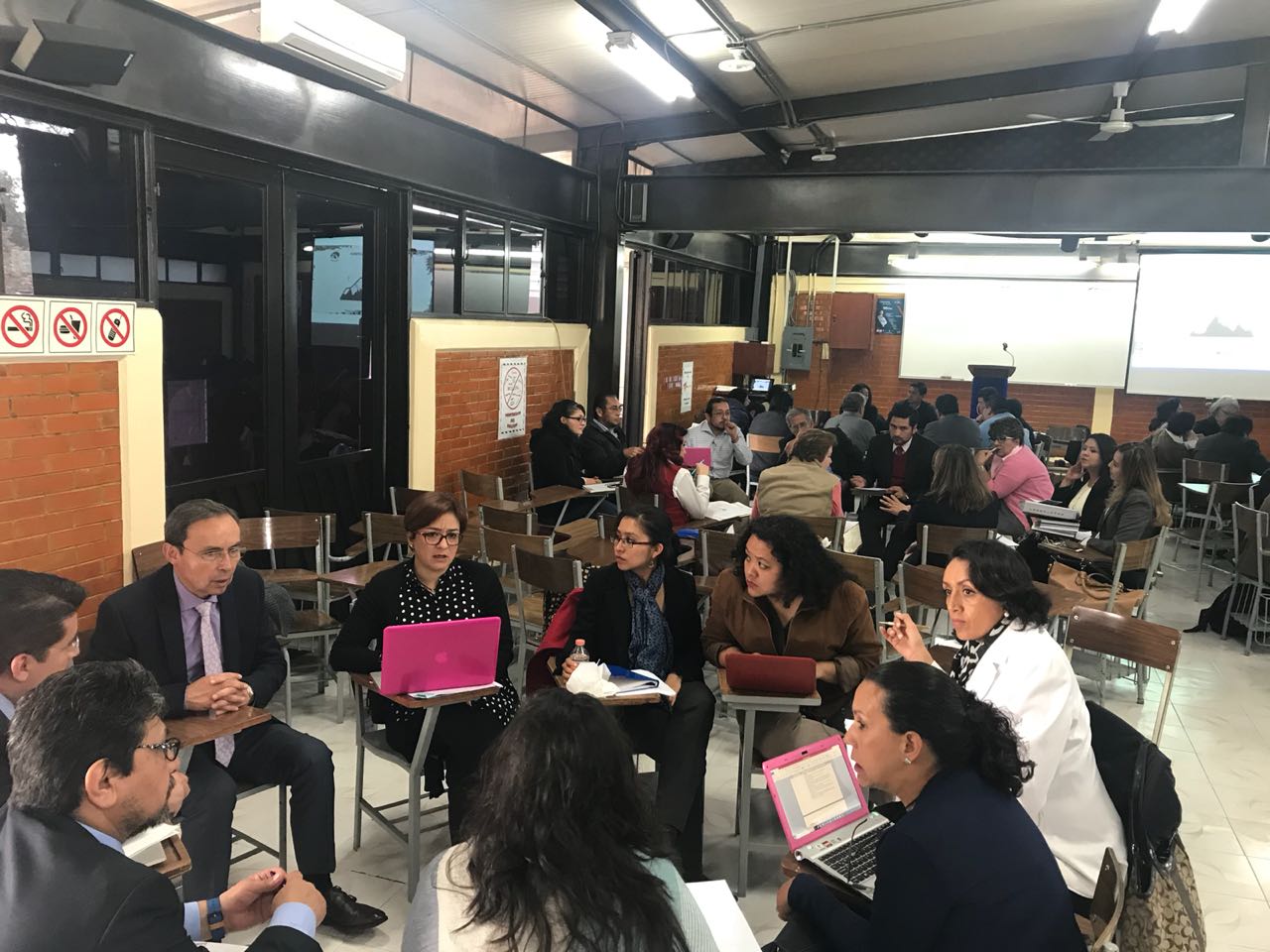 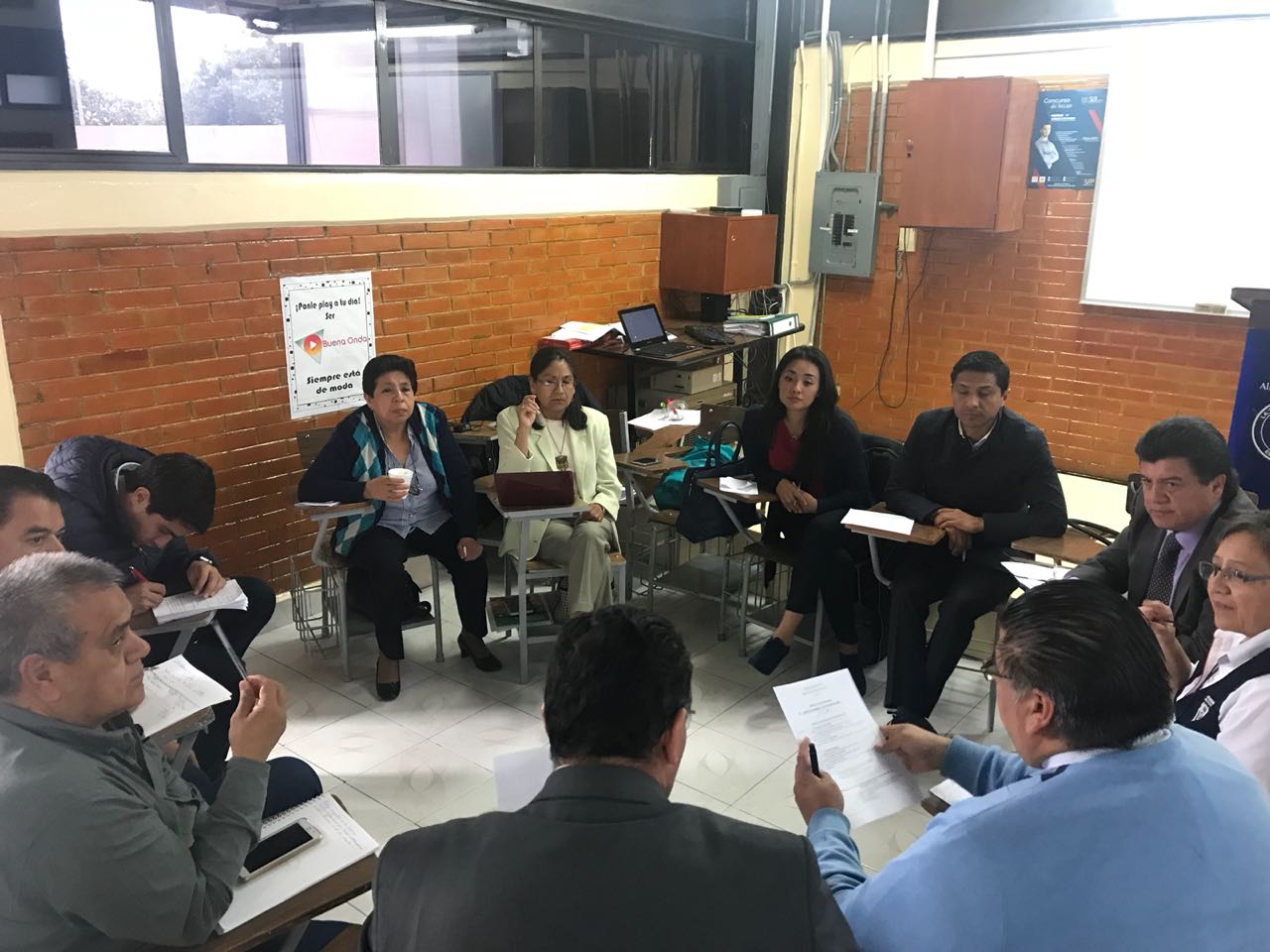 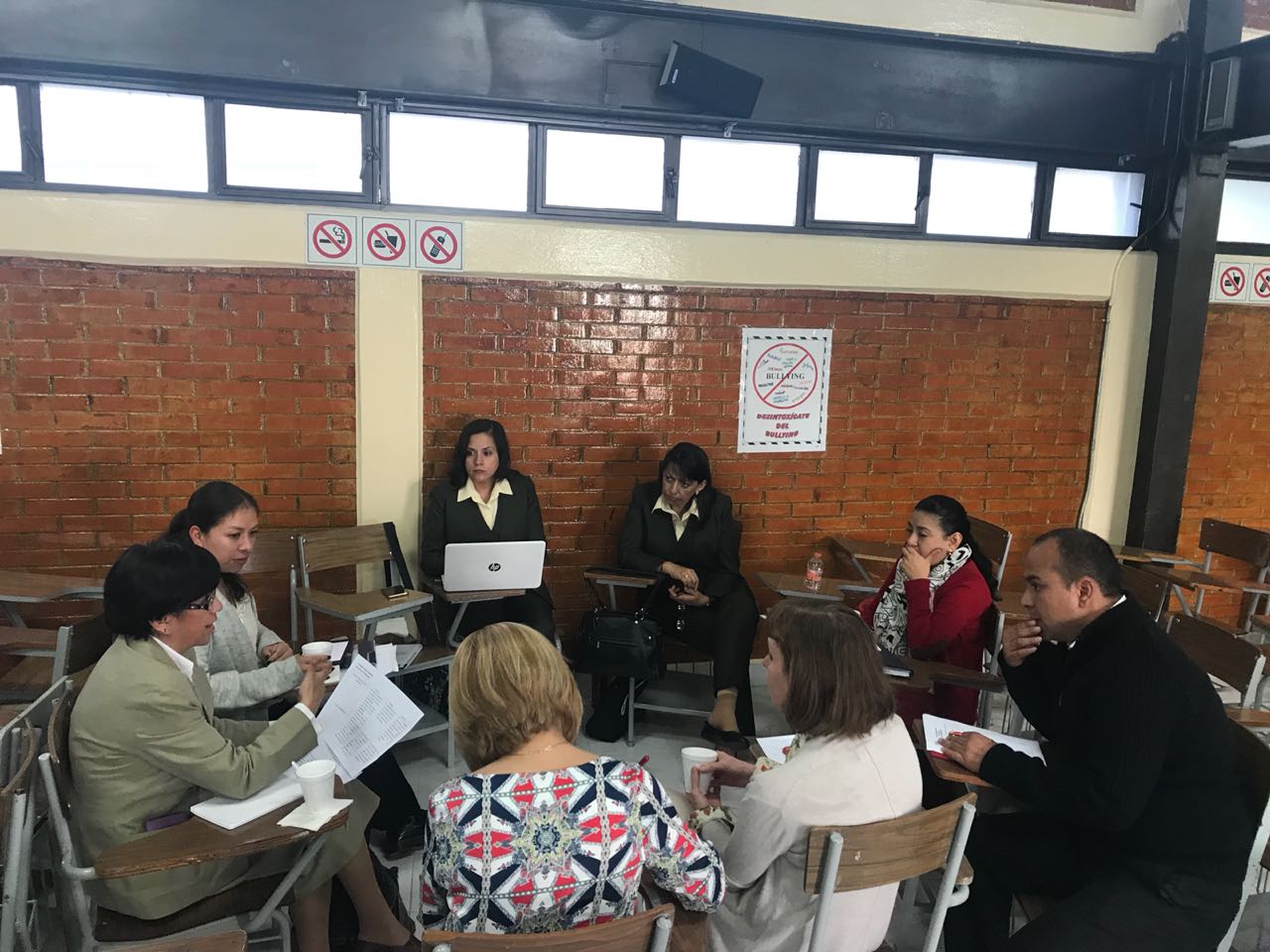